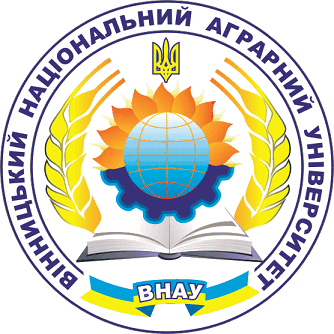 Графіка. Орфографія
Олена Михайлівна ЮМАЧІКОВА
кандидат філологічних наук,
старший викладач кафедри 
української та іноземних мов
[Speaker Notes: Ми розробили цей шаблон, щоб кожен учасник команди проекту мав набір слайдів із власною темою. Ось як учасники можуть додати новий слайд до свого набору: 
Позначте, де потрібно додати слайд: Виберіть наявний слайд в області ескізів, клацніть кнопку "Створити слайд" і виберіть макет. Новий слайд матиме ту саму тему, що й інші слайди у вашому наборі. 

Увага! Не дратуйте колег-доповідачів, раптово змінюючи їхні теми. Це може статися, якщо ви виберете іншу тему на вкладці "Конструктор", що призводить до змінення зовнішнього вигляду всіх слайдів презентації.]
План
1. Графіка української мови.
2. Українська орфографія як розділ мовознавства.
3. Історія творення українського правопису:
1) Слов’янський період (ІХ–Х ст.);
2) Давньоукраїнський період (X–XIV ст.);
3) Староукраїнський період (остання чверть XIV–XVIII ст.).;
4) Новоукраїнський період (XIX–XXI ст.).
5. Нова редакція українського правопису 2019 р. Основні зміни.
Література до теми:
Ажнюк Б.М. Національна фразеологія в іншомовному зіставленні. УМЛШ. 1990. № 5. С. 82–87.
Баденкова В.М., Зинякова А.А. Сучасна українська мова: Фонетика. Фонологія. Морфонологія. Акцентологія. Орфоепія. Графіка. Орфографія : навчальний посібник. Миколаїв: МНУ, 2017. 284 с.
Бондар О.І., Карпенко Ю.О., Микитин-Дружине́ць М.Л. Сучасна українська мова : Фонетика. Фонологія. Орфоепія. Графіка. Орфографія. Лексикологія. Лексикографія : навчальний посібник. К. : ВЦ «Академія», 2006. 368 с.
Грищенко А.П., Мацько Л.І., Плющ М.Я. та ін. Сучасна українська літературна мова : підручник. 3-тє вид., допов. Київ : Вища шк., 2002. 439 с.
Історія українського правопису ХVІ–XX ст. : хрестоматія / упорядники В.В. Німчук, Н. В. Пуряєва. Київ : Наукова думка, 2004. 582 с.
Караман С.О., Караман О.В., Плющ М.Я. Сучасна українська літературна мова : навчальний посібник / за ред. С.О. Караман. К. : «Літера ЛТД», 2011. 520 с.
Ковтюх С.Л. Сучасна українська літературна мова (Фонетика. Фонологія. Морфонологія. Орфоепія. Графіка. Орфографія) : навчально-методичний посібник. Кіровоград, 2014. 291 с.
Кровицька О. Українська лексикографія: теорія і практика. Львів, 2005. 175 с.
Мойсієнко А.К., Бас-Кононенко О.В., Берковець В.В. та ін. Сучасна українська літературна мова: Лексикологія. Фонетика: підручник. Київ : Знання, 2013. 340с.
Пазяк М. М. Українські прислів’я та приказки : проблеми пареміології та пареміографії. К. : Наукова думка, 1984. 199 с.
Пасік Н.М. Власні назви в українській фразеології та пареміології : автореф. дис. канд. філол. наук. К., 2000. 18 с.
Сироткін В.М. Прислів’я та приказки як джерело вивчення етико-правових звичаїв і уявлень українського народу. Народна творчість та етнографія. 1987. № 1. С. 39–42.
Ужченко В.Д., Ужченко Д.В. Фразеологія сучасної української мови. К. : Знання, 2007. 494 с.
Український правопис / НАН України, Інститут мовознавства ім. О.О. Потебні, Інститут української мови, Український мовно-інформаційний фонд. К. : НВП «Видавництво“Наукова думка” НАН України», 2019. 393 с.
Широков В.А. Феноменологія лексикографічних систем : монографія / НАН України, Український мовно-інформаційний фонд. К. : Наукова думка, 2004. 327с.
Шкуратяна Н.Г., Шевчук С.В. Сучасна українська літературна мова. Модульний курс : навчальний посібник. К. : Вища школа, 2007. 823 с.
Ющук І.П. Українська мова : підручник. К. : Либідь, 2003. 640 с.
1. Графіка української мови
Однією із найбільш ранніх форм писемності було піктографічне (від лат. pictus – намальований і grapho – пишу) письмо, яке передає лише приблизний зміст повідомлення через малюнок, схеми, умовні знаки тощо, зовсім не відтворюючи звучання мови. У піктограмах не позначаються окремі слова, як у реченні, хоча кожен найдрібніший малюнок за змістом такий же викінчений, як і сучасне речення.
Ідеографічне (від гр. idea – поняття, grapho – пишу) письмо передавало знаками також і абстрактні поняття, тобто ті поняття, що не сприймаються зором, тому не можуть конкретно відобразитися в малюнку. Ідеографічне письмо передає не просто думку, а все речення – слово за словом.
Із малюнкових ідеограм поступово складалися ієрогліфи, тобто значки, частина яких лише віддалено нагадувала обриси конкретних малюнків, а інші вже втратили схожість з первісним малюнком зовсім.
Дивовижний винахід людства, який є основою сучасної писемності, – це алфавіт. Перехід до звуко-буквеного письма можна уявити як проникнення людини в атом мови. Слова, складені із звуків і зображені на письмі за допомогою літер, стали зоровим образом, зоровим знаком культурного розвитку кожного народу.
1. Графіка української мови
Слово графіка (від грец. graphikos – накреслений, писемний) в українській мові вживається у кількох значеннях:
вид образотворчого мистецтва;
сукупність умовних знаків, за допомогою яких звукова мова передається на письмі (букви, апостроф, знаки наголосу, параграф, лапки, розділові знаки, дефіс тощо);
розділ науки про мову, в якому вивчаються ці умовні знаки, а також система співвідношень між буквами і звуками.
Базовою одиницею системи письма (графіки) є графема – мінімальний знак, використовуваний у писемному мовленні для вираження відношення між фонемою і літерою.
Особливості української графіки:
переважно більшість літер позначає звук, і до того ж один;
літера Ь звука (фонеми) не позначає, а передає м’якість попереднього приголосного;
літери Ї та Щ завжди позначають по дві фонеми: /йі/, /шч/;
одна фонема може передаватися двома літерами: /дж/, /дз/;
літери Я, Ю, Є позначають то одну, то дві фонеми.

Букви, які служать для позначення на письмі звуків, становлять основу графічної системи. Вони виконують дві функції: 
перцептивну, тобто букви є об’єктом сприймання, ми їх читаємо і пишемо;
сигніфікативну, тобто букви мають здатність розрізняти значимі елементи мови – морфеми, слова та ін.
1. Графіка української мови
В основі українського письма лежить алфавіт, або абетка, азбука, тобто розташовані в певному порядку графічні знаки літери, якими користуються на письмі.
Сучасний український алфавіт — це видозмінена давня слов’янська азбука, яка називалася кирилицею. Інші ж слов’яни (поляки, чехи, словаки) використовують латиницю.
У сучасному українському алфавіті 33 букви. Усі вони, крім Ь, бувають великі і малі. 
В алфавіті порядок букв не має прямого відношення до письма, цей порядок традиційний. 
Кожна буква алфавіту розглядається як окрема, не залежна від інших букв одиниця.
1. Графіка української мови
До нелітерних графічних засобів писемної мови належать: апостроф, знак наголосу, дефіс, розділові знаки, знаки параграфів тощо.
Для позначення приголосних фонем український алфавіт має 22 б у к в и .
Букви б, п, в, ф, м, к, х, й, ж, ч, ш передають по одній фонемі, решта – по дві.
Буквою щ передається сполучення фонем /ш/ і /ч/ (щавель, дощ, щедрий).
Дзвінкі африкати /дж/ і /дз/ передаються сполученням двох букв д+ж, д+з (джміль, раджу, дзвонити, дзенькіт).
Довгі приголосні, в яких реалізуються по дві однакові фонеми, передаються двома однаковими буквами (життя, знання, бадилля, підборіддя). 
Парні дзвінкі і глухі приголосні фонеми позначаються різними буквами: /б/– /п/, /г/ – /х/, /г/ – /к/, /д / – /т/, /з/ – /с/, /ж/ – /ш/, /дж/ – /ч/, /дз/ – /ц/.
Глуха фонема /ф/ співвідносної дзвінкої не має.
2. Українська орфографія як розділ мовознавства. Принципи українського правопису
Орфографія (від гр. orthos – правильний і grapho – пишу) – це розділ мовознавства про мову у її писемній формі, який вивчає написання. 
Це система загальноприйнятих правил про способи передачі мови в писемній формі і одночасно система однотипних написань, що склалися історично. Цю систему приймає і нею користується суспільство.
Ґрунтується на певних принципах, що зумовлюються фонетичною і граматичною структурою мови й відбивають конкретні історичні шляхи формування й розвитку її правописної системи.
В основу орфографії сучасної української літературної мови покладено такі принципи: фонетичний, морфологічний, історичний та диференціюючий.
Фонетичний принцип
Основою фонетичного принципу орфографії є звук. 
Букви в словах, передані на письмі за цим принципом, виступають з тим звуковим значенням, що закріплене за ними в алфавіті. Отже, слова за фонетичним принципом у писемній мові передаються відповідно до їх літературної вимови: нога, гарно, тут.
За фонетичним принципом позначаються:
спрощення в групах приголосних: пізно, тижневий, чесний;
зміна приголосних г, к, х в іменниках і прикметниках перед суфіксами ств(о), -ськ(ий): убогий – убозтво; свояк – свояцтво;
написання о та е після шиплячих: жолудь, чотири, вчора;
написання а відповідно до вимови в словах перед постійно наголошеним складом з а: багатий, багач, гаразд;
написання букви у на місці давніх о, е, ъ у словах будяк, мачуха, парубок.
Морфологічний принцип
Полягає в тому, що зберігає однакове написання тих самих значущих частин слова, або морфем, незалежно від їх позиції та реального звучання у різних формах того самого слова чи групі споріднених слів: легенько – легко. 
Основною вихідною одиницею, на якій ґрунтується морфологічний принцип, є морфема.
На основі морфологічного принципу ґрунтуються більшість правил українських написань суфіксів, префіксів, закінчень, чергувань у коренях слів, суфіксах і префіксах:
передача ненаголошених е, и, о у коренях слів: весло – весла, життя – жити;
збереження буквеного позначення фонеми у позиції дзвінкий перед глухим і навпаки: вогкий, просьба, боротьба;
збереження фонетичної передачі прийменника з перед глухим приголосним наступного слова: з тобою, з хати, з шелестом;
розрізнення префіксів пре-, при-: прекрасний, прилюдний, прибути;
збереження фонем кореневої морфеми й закінчення в дієслівних формах на –шся, -ться: снишся, збирається.
Історичний або традиційний принцип
Полягає у тому, що слова передаються на письмі за традицією, як вони писалися раніше: їхати, пір’їна, щока, вищий, яр, Юра, Єва, рябий, любити й ін.
Диференціюючий або смисловий принцип
Регулює розрізнення смислу тих слів і словосполучень, що не розрізняються фонетично. 
За диференціюючого написання букви асоціюються безпосередньо із значенням слова, а не із звуками чи фонемами: компанія – кампанія; явір (дерево) – Явір (прізвище), велика ведмедиця (тварина) – Велика Ведмедиця (сузір’я).
3. Історія творення українського правопису
Український правопис веде свій початок від глибокої давнини. Очевидно, ці джерела були створені у IX ст. від Різдва Христового, а можливо, й давніше, бо у IX ст., коли з’явився переклад Євангелії та Псалтиря з грецької мови на руську, східнослов’янське письмо повинно було вже бути добре розвиненим.
І. Ющук виділяє чотири етапи в історії українського правопису.
1) Перший етап (ХІ–ХVІ ст.)
Це був не український, а слов’янський правопис, започаткований творцями слов’янської азбуки. 
В Україні вплив цього правопису відчувався з кінця ХІV ст. і тривав до 20-х рр. ХVІІ ст.
2) Другий етап (1619 р. – кінець ХVІІІ ст.)
В історії українського правопису пов'язаний з виходом 1619 р. праці М.Смотрицького «Граматіки Славенския правильноє Сінтагма». 
Правопис Смотрицького тримався в Україні аж до XIX ст.
У березні 1708 року з наказу царя Петра замінено стародавню кирилицю на нову гражданку, а кирилицю дозволено вживати тільки для церковних видань.
Гражданка вже не знала потрібних для української вимови букв, як ґ, не знала й тих надрядкових значків, яких вживала кирилиця, й які служили в Україні для наближення літературної мови до вимови живої. Українське письмо було силою поєднано з російським письмом.
Вихід у світ у 1798 р. «Енеїди» І. Котляревського знову поставив на порядок денний і питання нового правопису, оскільки жива мова нарешті остаточно стала мовою літературною. Але І. Котляревський писав старим правописом, захмареним гражданкою. Етимологічний характер того правопису був невідповідним до нової української літературної мови. І тоді постало питання про необхідність започаткування фонетичного правопису.
3) Третій етап (ХІХ ст.)
Етап намагання знайти оптимальний варіанти правопису сучасної української мови. 
Батьком нового правопису став О. Павловський, автор першої в XIX ст. української граматики, що вийшла друком у 1818 р. Він перший почав передавати той звук, що походить з давніх о, е, і, через і (стіль, тобі, тінь).
Проте деякі вчені продовжували відстоювати етимологічний правопис. Зокрема, великий знавець мови М. Максимович, не бажаючи поривати зі старим правописом, але разом з тим прагнучи наблизити його до живої вимови, створює свою правописну систему, зокрема: над давніми е та о, що перейшли на і, ставив дашка.
В історії розвитку українського правопису незабутню роль відіграла «Русалка ДнЂстровая» – збірник 1837 р., випущений у Будапешті. Редакторами «Русалки» була «Руська трійця» – отці Шашкевич, Головацький і Вагилевич. Автори збірника першими вжили вповні того правопису, який де в чому панує в українській письменності й тепер:
− остаточно викинули непотрібний нам ъ, що вже з найдавнішого часу втратив у нас своє звукове значення;
−  замість ы почали вживати и;
−  давні е та о передавали через і: віз, сокіл, стіл;
−  перші запровадили до гражданки і вживали послідовно давнє церковне є: моє, маєш, волосє;
−  вперше вжили йо, ьо: ройом, зьобали, всьо, кухльом.
Одним з популяризаторів цього нового правопису був П. Куліш. Хоча й існує щодо правопису назва «кулішівка», але Куліш не вніс до правопису нічого нового. Він тільки зібрав і широко спопуляризував у своїх численних виданнях усе те найкраще з правопису, що вже було до нього.
Третій етап (ХІХ ст.)
Драгоманівку виробили у 70-х рр. ХІХ ст. у Києві група українських діячів культури під керівництвом мовознавця П. Житецького, до якої входив і М. Драгоманов. Він у своїх женевських виданнях пропонує такі нововведення: вводить літеру і (іама); пом’якшення приголосних позначає через ь (земльа); замість й писав і (каідани); замість апострофа теж вживає і (міасо); замість щ користується шч так, як це було й раніше (шчо).
У 1886 р. вийшов відомий «Малорусско-німецкий словар» Є. Желехівського, у якому знаходимо той фонетичний правопис, що його шкільна влада у 1893 р. запровадила у школах Галичини. Новиною цього правопису, названого «желехівкою», було послідовне вживання ї не тільки на початку складу замість йі, але й після приголосних на місті давніх ђ та е: снїг, тїло, дїло — дїл й ін.
У 1908–1909 роках вийшов з друку відомий «Словарь української мови» Б. Грінченка, правопис якого був прийнятий у всіх українських редакціях. Хоча його й називають «грінченківкою», але цей правопис був наслідком збірної праці письменників і науковців усього XIX ст.
4) Четвертий етап (ХХ ст. – наш час)
Унормування українського правопису відбувалося і відбувається із участю державних чинників.
За дорученням першого міністра освіти Центральної Ради І. Стешенка у 1917 році роботу над короткими правилами українського правопису й відповідною граматикою для середніх шкіл розпочинає проф. Київського університету І. Огієнко. 
Весною 1919 року була скликана Правописна комісія з найвидатніших українських учених і педагогів, на розгляд якої було подано складені І.Огієнком «Правила українського правописання». Це вже була перша наукова система нашого правопису. Після ґрунтовного опрацювання цю першу правописну систему комісія ухвалила з невеликими змінами.
Пізніше, 20 лютого 1920 року, Всеукраїнська Академія наук знову переглянула ці «Правила» й ухвалила їх до загального вжитку з невеликими доповненнями. Так постав перший правописний кодекс в Україні, так званий академічний правопис, затверджений Народним комісаріатом освіти в 1921 р. для вжитку в Україні. Ці правила стали основою для складання усіх наступних правописів.
1925 р. уряд УСРР створив при Народному комісаріаті освіти Державну комісію для впорядкування українського правопису, а в 1927 р. за наслідками роботи Всеукраїнської правописної конференції, що відбулася в Харкові, комісія підготувала проєкт всеукраїнського правопису. 
Від імені держави 6 вересня 1928 р. цей Український правопис, який отримав неофіційну назву «харківський», затвердив нарком освіти УСРР М. Скрипник. Але за кілька років після згортання політики українізації та самогубства Миколи Скрипника за вказівкою влади до «харківського» правопису внесли суттєві зміни, скасувавши низку його норм як «націоналістичних».
1933 р. Народний комісаріат освіти УСРР схвалив інший правопис, який незначними змінами  й доповненнями (упродовж 30-х років ХХ  ст., 1946, 1960 рр.) діяв до 1989 р.
 З алфавіту було свавільно вилучено букву ґ, що вплинуло на функціонування її графічної та фонетичної систем. 
Репресований «харківський» правопис із деякими змінами й доповненнями був чинним на західноукраїнських землях поза Українською РСР і в переважній частині української діаспори.
1989 р. затверджено і 1990 р. опубліковано нову редакцію Українського правопису, у якій поновлено букву ґ, уточнено й доповнено окремі правописні норми.
У 2015–2018 рр. Українська національна комісія з питань правопису, до якої увійшли фахівці мовознавчих установ Національної академії наук України й представники закладів вищої освіти з різних регіонів України, розробила проєкт нової редакції Українського правопису. 
Після громадського обговорення його схвалено Кабінетом Міністрів України (Постанова № 437 від 22 травня 2019 р.) спільним рішенням Президії Національної академії наук України (протокол № 22/10 від 24 жовтня 2018 р.) і Колегії Міністерства освіти і науки України (протокол № 10/4-13 від 24 жовтня 2018 р.).
Сучасна редакція Українського правопису повертає до життя деякі особливості правопису 1928 р., які є частиною української орфографічної традиції і поновлення яких має сучасне наукове підґрунтя.
Нова редакція українського правопису 2019 р. Основні зміни
1. Уживання І, И на початку слова.
Деякі слова мають варіанти з голосним и: ірій́ і ирій, ірод́ і ирод (дуже жорстока людина).
И пишемо на початку окремих вигуків (ич!), часток (ич який хитрий), дієслова икати (вимовляти и замість і) та похідного від нього іменника икання.
2. Подвоєння букв як наслідок їх збігу.
Подвоєння букв на позначення приголосних звуків маємо, якщо збігаються однакові приголосні кореня або основи і суфіксів прикметників чи іменників: день – денний, закон – законний; баштанник, годинник, письменник, священник (було – священик).
3. Правопис суфіксів. Іменникові суфікси -К-, -ИЦ-(Я), -ИН-(Я), -ЕС-.
За допомогою суфіксів -к-, -иц-(я), -ин-(я), -ес- та ін. від іменників чоловічого роду утворюємо іменники на означення осіб жіночої статі. Найуживанішим є суфікс -к-, бо він поєднуваний з різними типами основ: авторка, дизайнерка, директорка, редакторка, співачка, студентка та ін.
Суфікс -иц-(я) приєднуємо насамперед до основ на -ник: верстальниця, набірниця́, порадниця та -ень: учениця.
Суфікс -ин-(я) сполучаємо з основами на -ець: кравчиня, плавчиня, продавчиня, на приголосний: майстриня, філологиня; бойкиня, лемкиня.
Суфікс -ес- рідковживаний: дияконеса, патронеса, поетеса.
4. Правопис слів разом, із дефісом, окремо.
Парагр.35, п. 4. Разом пишемо:
а) складноскорочені слова (мішані та складові абревіатури) й похідні від них: Святвéчір, адмінресýрс, багатвéчір, бухóблік, виконроб, власкóр, соцстрах, спортмайдáнчик; комбатівський, профспілковий, соцстрахівський.
б) слова з першим іншомовним компонентом, що визначає кількісний (дуже високий або слабкий, швидкий і т.ін.) вияв чого-небудь: архі-, архи-, бліц-, гіпер-, екстра-, макро-, максі-, міді-, мікро-, міні-, мульти-, нано-, полі-, преміум-, супер-, топ-, ультра-, флеш: архіскладнúй, архішахрáй, бліцновúни, гіпермáркет, екстраклáс, макроеконóміка, максіóдяг, мідіóдяг, мікрохвúлі, мінідúск, преміумклас, супермáркет, топмéнеджер, топмодéль;
в) слова з першим іншомовним компонентом анти-, віце-, екс-, контр-, лейб-, обер-, штабс-, унтер-: антивíрус, віцепрем’єр́, віцекóнсул, ексчемпіонка, контрадмірáл, лейбгвардíєць, лейбмедик, оберофіцéр, штабскапітан.
5. Складні іменники.
Разом пишемо:
а) складні іменники з першою частиною напів-, полу-: напівавтомáт, напівімлá; полýкіпок, полýмисок.
Примітка. Невідмінюваний числівник пів зі значенням «половина» з наступним іменником – загальною та власною назвою у формі родового відмінка однини пишемо окремо: пів áркуша, пів відрá, пів годúни, пів літра́, пів óстрова; пів яблука, пів ящика, пів ями; пів Єврóпи, пів Кúєва.
Якщо ж пів з наступним іменником у формі називного відмінка становить єдине поняття і не виражає значення «половини», то їх пишемо разом: півáркуш, пíвдень, півзáхист, півкóло, півкýля, півлітра́, півмісяць́, півóберт, півовáл.

6. Уживання великої букви (літери).
а) назви органів влади, установ, організацій, товариств, партій, об’єднань, підприємств, фірм, агентств;
б) назви сайтів без родового слова пишемо з малої букви (твітер́, ґуґл);
в) назви сайтів з родовим словом пишемо з великої букви та в лапках (мережа «Фейсбук», енциклопедія «Вікіпедія»);
г) назви сайтів, ужиті як назви юридичних осіб, пишемо з великої букви та без лапок (РНБО ввела санкції проти Яндекса).

7. Назви товарних знаків, марок виробів
Назви виробничих марок технічних виробів (машин, приладів і т. ін.) беремо в лапки і пишемо з великої букви: автомобілі «Нісан», «Вольво», «Фольксваген»), літак «Боїнг 777», трактор «Слобожанець».
Але назви самих виробів беремо в лапки і пишемо з малої букви: «нісан», «вольво», «фольксваген» (автомобілі), «слобожанець» (трактор) (Він приїхав на старих обшарпаних «жигулях»).
8. Увага до правопису відмінкових форм. Однина.
У родовому та давальному відмінках однини іменники третьої відміни мають закінчення -і: галузі, герані, гідності́, крові, любові, незалежності, ночі, осені, осі, подорожі, приязні, речі, солі, сталі, суміші, тіні́, хоробрості. Іменники на -ть після приголосного, а також слова кров, любов, осінь, сіль, Русь, білорусь у родовому відмінку однини можуть набувати як варіант закінчення -и: гідности́, незалежности, радости, смерти, чести, хоробрости; крови, любови, осени, соли, Руси, Білоруси.
9. Правопис слів іншомовного походження.
а) звуки [g], [h]. Буквою ґ передаємо звук [g] у давнозапозичених загальних назвах, таких як ґанок, ґатунок, ґвалт, ґрати, ґрунт і под. та в похідних від них: ґанковий, ґратчастий, ґрунтовний і т. ін.
У прізвищах та іменах людей допускається передавання звука [g] двома способами: 
шляхом адаптації до звукового ладу української мови – буквою г;
шляхом імітації іншомовного [g] – буквою ґ (Вергілій́ – Верґілій́, Гарсія́ – Ґарсія́, Гегель – Геґель, Георг – Ґеорґ, Гете – Ґете, Гуллівер – Ґуллівер і т. ін.).
б) буквосполучення th у словах грецького походження. Буквосполучення th у словах грецького походження передаємо звичайно буквою т: антологія, аптека, бібліотека, театр, теорія, ортопедія, Прометей, Текля, Таїсія́, Теодор.
У словах, узвичаєних в українській мові з ф, допускається орфографічна варіантність на зразок: анафема́ і анатема, ефір́ і етер, кафедра і катедра, логарифм і логаритм, міф, міфологія́ і міт, мітологія, Афіни́ і Атени, Борисфен і Бористен, Демосфен і Демостен, Марфа і Марта та ін.
в) звук [j]. Звук [j] звичайно передаємо відповідно до вимови іншомовного слова буквою й, а в складі звукосполучень [je], [ji], [ju], [ja] буквами є, ї, ю, я: проєкт́, проєкція́, ін’єкція́, суб’єкт́, траєкторія (лат. корінь -ject-), фоє́, Савоя, Гоя, Феєрбах, Рамбує́, Соєр, Хаям, буєр, конвеєр, плеєр, флаєр, круїз́, плеяда, секвоя, фаянс, феєрверк, Ісая, Йоганн, Хеєрдал, Юнона.
г) неподвоєні й подвоєні букви на позначення приголосних:
Буквосполучення ck, що в англійській, німецькій, шведській та деяких інших мовах передає звук [k], відтворюємо українською буквою к: Дікенс́, Текерей, Дікінсон́, Джексон, Букінгем, Брюкнер, Брокес, Ламарк, Шерлок. Примітка. 
Подвоєння кк зберігаємо у власних назвах кельтського походження, де формант Mac, Mc поєднується з основою, що починається на [k], у тих випадках, коли за традицією їх пишемо як одне слово: Маккартні, Маккензі, Маккенна, Маккінлі, а також у загальних назвах, що утворені від власних назв такого типу: маккартизм і т. ін.
д) голосні звуки і букви на позначення голосних §131. Буквосполучення [au], [ou]. Буквосполучення au, ou на позначення звукосполучень [au], [ou] передаємо через ау, оу: аутсайдер, гауптвахта, майзер; Каунас, Краузе, Пауль. 
У словах, що походять із давньогрецької й латинської мов, буквосполучення au звичайно передається через ав: автентичний, автобіографія, автомобіль, автохтон, лавра, Аврора, Мавританія, Павло.
У запозиченнях із давньогрецької мови, що мають стійку традицію передавання буквосполучення au шляхом транслітерації як ау, допускаються орфографічні варіанти: аудієнція і авдієнція, аудиторія і авдиторія, лауреат і лавреат, пауза і павза, фауна і фавна.
г) неподвоєні й подвоєні букви на позначення приголосних:
Буквосполучення ck, що в англійській, німецькій, шведській та деяких інших мовах передає звук [k], відтворюємо українською буквою к: Дікенс́, Текерей, Дікінсон́, Джексон, Букінгем, Брюкнер, Брокес, Ламарк, Шерлок. 
Примітка. Подвоєння кк зберігаємо у власних назвах кельтського походження, де формант Mac, Mc поєднується з основою, що починається на [k], у тих випадках, коли за традицією їх пишемо як одне слово: Маккартні, Маккензі, Маккенна, Маккінлі, а також у загальних назвах, що утворені від власних назв такого типу: маккартизм і т. ін.
д) голосні звуки і букви на позначення голосних §131. Буквосполучення [au], [ou]
Буквосполучення au, ou на позначення звукосполучень [au], [ou] передаємо через ау, оу: аутсайдер, гауптвахта, майзер; Каунас, Краузе, Пауль. 
У словах, що походять із давньогрецької й латинської мов, буквосполучення au звичайно передається через ав: автентичний, автобіографія, автомобіль, автохтон, лавра, Аврора, Мавританія, Павло.
У запозиченнях із давньогрецької мови, що мають стійку традицію передавання буквосполучення au шляхом транслітерації як ау, допускаються орфографічні варіанти: аудієнція і авдієнція, аудиторія і авдиторія, лауреат і лавреат, пауза і павза, фауна і фавна.
10. Слов’янські прізвища та імена.
а) прізвища з прикметниковими суфіксами й закінченнями
Прикметникові закінчення російських прізвищ передаємо так: 
-ый через -ий (Бєлий́);
-ий після твердого приголосного – через -ий (Острóвський), після м’якого приголосного – через -ій (Крáйній);
-ая, -яя – через -а, -я (Бєла́, Острóвська, Крáйня).
Закінчення -ой передаємо через -ий: Донськúй, Крутúй, Луговськúй, Полевúй, Соловйов-Сєдúй, Босий, Трубецькúй, але Толстóй (Толстá).
Практична частина
1. Укладання словника ключових термінів Курсу.
2. Записати слова в алфавітному порядку. Значення незрозумілих слів з’ясувати за словником іншомовних слів.
Візаві, комп’ютер, алібі, інтелект, енклітика, смартфон, патронім, пейоративний, парономазія, кінема, дебют, ноутбук, аудиторія, кагора, шлейф, бакалавр, дистриб’ютор, дублет, евфемізми, колоквіалізми.
Практична частина
3. Випишіть із тексту слова у три колонки: 1) звуків менше, ніж букв; 2) звуків більше, ніж літер; 3) звуків і букв однакова кількість. Поясніть, які звуки позначає кожна літера в цих словах і як кожний звук зображений графічно.
Поезіє! супутнице моя!
Ти – теплий, животворний промінь сонця. 
Ти – тихий місяць, що в тюрмі сія
З закуреного, темного віконця.
Як попадався я в буденний бруд,
Робила ти одно з великих чуд:
Ховала все під фантастичним флером,
Як під сріблястим, місячним етером.
важкі хвилини скорбі та недуг
Я тихо йшов, куди гляділи очі,
І слухав, як шумить діброва-луг,
А синє море піною клекоче.
Дивився я на низку диких гір,
Що їх боки обріс кудлатий бір;
На скелях, зверху, тріпотіли хмари…
Ах, душу переймали ніжні чари!
                                                                                        А. Кримський
Практична частина
4. Назвіть звукове значення виділених літер. Слова з різною кількістю літер і звуків запишіть фонетичною транскрипцією.
Юнга, в’юн, люди, ялина, моя, м’ята, єдиний, твоє, в’ється, їжакуватий, з’їздити, свої, книжки, поріж, розпитати, безпечний, сиджу, джура, дзеркало, подзвін, ґречність, дзиґа, фейлетон, щока, плащ, сичати, кручі, піддашшя, юний, заміський.
5. Поясніть, які принципи правопису ілюструють подані слова. 
Багатий, бій, бджола, блищали, боягузтво, весна, віддали, гайвороння, гиря, додому, доньчин, жевріти, життя, жолудь, заздрісний, зіллям, качати, кінчик, красування, кращі, леміш, лиман, Маланці, масний, минуться, мірошник, надії, насіння, обличчя, ожили, останній, півнеба, пісний, пливли, повітря, пречистий, прийдешній, приносив, проте, радість, ранніми, рідко, розпитати, серце, синенький, сказав, сказали, сміється, соняшник, стрічалась, сузір’я, тепер, тривога, торф’яний, удень, удвох, укупі, хто,
Практична частина
6. Складіть із наведеними словами речення і поясніть, у яких випадках виступають диференціюючі написання.
За те – зате; Захід – захід; Схід – схід; Земля – земля; Вовк – вовк, компанія – кампанія; напам’ять – на пам'ять; звечора – з вечора; вгору – в гору; по-новому – по новому.
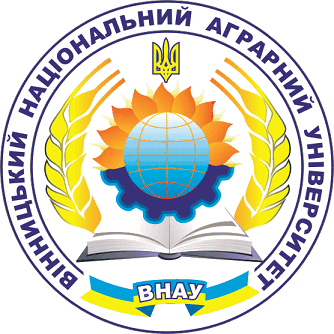 Дякую за увагу!
[Speaker Notes: Ми розробили цей шаблон, щоб кожен учасник команди проекту мав набір слайдів із власною темою. Ось як учасники можуть додати новий слайд до свого набору: 
Позначте, де потрібно додати слайд: Виберіть наявний слайд в області ескізів, клацніть кнопку "Створити слайд" і виберіть макет. Новий слайд матиме ту саму тему, що й інші слайди у вашому наборі. 

Увага! Не дратуйте колег-доповідачів, раптово змінюючи їхні теми. Це може статися, якщо ви виберете іншу тему на вкладці "Конструктор", що призводить до змінення зовнішнього вигляду всіх слайдів презентації.]